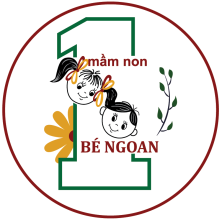 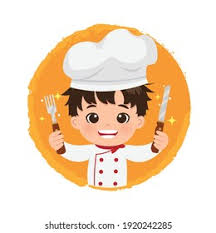 THỰC ĐƠN TUẦN 1 THÁNG 4
TỪ: 3/4 ĐẾN 7/4/2023